Областната стратегия за личностното развитие на децата и учениците в Софийска област 2020 – 2022
Училища с СО по брой и вид
Начални – 6 училища;
Обединени (I до X клас) – 4 училища;
Основни – 50 училища
Средни училища – 16 училища
Професионални гимназии – 16 (от тях 1 с национално значение – НПГ по КТС, гр.Правец)
Профилирани гимназии – 4 (от тях 1 частна – в с. Челопеч)
Спортно училище – 1 в гр. Самоков.
ИНФОРМИРАНОСТ
На целевите групи
01
[Speaker Notes: Сред целевите групи на изследването, директорите са най-добре запознати с „Областната стратегия за подкрепа за личностно развитие на децата и учениците в Софийска област (2020 – 2022)“. Сред тях на почти равни групи се делят директорите, които са добре запознати с документа и директорите, които са чували за Стратегията, но не са добре запознати с документа. Сред учителите най-голям дял имат тези, които са чували за стратегията, но не са запознати с нея в детайли. Само 9,4% твърдят, че познават документа в детайли, а близо 27%, че не са чували за Стратегията. 
Родителите на ученици не познават добре Стратегията, като най-голям дял от тях  - близо 63% не са чували за документа, а 19,2% твърдят, че са чували за документа, но не го познават в детайли. Само 4% от родителите твърдят, че са запознати със Стратегията в детайли.]
ОЦЕНКА на        целевите групи
02
[Speaker Notes: Най-голям дял от директорите на училища в София област - 89,1% разпознават консултациите по учебни предмети, както и заниманията по интереси (87%) като най-често срещани форма на обща подкрепа за личностно развитие достъпни в тяхното училище. Третата най-често срещана форма на обща подкрепа са допълнителните консултации по учебни предмети, които се провеждат извън редовните часове. Тази форма на обща подкрепа се предлага в 82,6% от училищата, чиито директори са участвали в изследването. 
Учителите по-често разпознават екипната работа между педагогически специалисти и учители като форма на обща подкрепа, която съществува в тяхното училище (85,6%), следвана от заниманията по интереси (80,6%) и консултациите по учебни предмети (78,8%).
И сред двете групи – директори и учители най-рядко припознават осигуряването на общежитие, кариерното ориентиране и логопедичната работа като налични форми на обща подкрепа за личностно развитие налични в тяхното училище. 
Консултациите по различни предмети, както и кариерното ориентиране са по-застъпени като форма на обща подкрепа за личностно развитие в средния етап на образованието, и много по-рядко в начален или основен етап на образованието. 
Родителите разпознават най-често консултациите по учебни предмети (40,2%), заниманията по интереси (38,4%), както и допълнителните консултации по учебни предмети, които се провеждат извън редовните часове (33,2%) като налични форми на обща подкрепа за личностното развитие, предоставяни в училището, където учи тяхното дете. Родителите могат да имат наблюдение само върху ограничена част от процеса на предоставяне на подкрепа и затова се наблюдават разлики в дяловете на директори/учители и родители, които разпознават формите на подкрепа като екипна работа между учителите и другите педагогически специалисти.]
80,4%
71,7%
68,1%
66,3%
Оценка на предоставяната допълнителна подкрепа за личностно развитие на децата и учениците
02.1
[Speaker Notes: Най-голям дял от директорите и учителите в училища в София – област свидетелстват за предоставянето на допълнителна подкрепа за личностно развитие на ученици със специално образователни потребности. Учителите смятат, че предоставят подкрепа на ученици, които срещат трудности с овладяването на български език, както и на ученици в риск от отпадане или жертви на насилие, в по-голяма степен от директорите на училищата.
Това вероятно се дължи на тяхната (на учителите) непосредствена работа с учениците. Според учителите, често допълнителна подкрепа се оказва и на ученици с изявени силни страни и дарби. Възможно е да има нужда от допълнителни обучения за учителите, които предоставят допълнителна подкрепа за личностно развитие на учениците, за да могат да се чувстват уверени в предоставянето на подкрепата за всеки един ученик, според индивидуалните нужди.
Същевременно, почти 71% от родителите не смятат, че тяхното дете попада в някоя от категориите ученици, на които да се предостави основна или допълнителна подкрепа за личностно развитие. Близо 19% от родителите смятат, че детето им е ученик с изявени силни страни и дарби, а около 3% са родителите, които смятат, че детето им има трудности в овладяването на български език или има специални образователни потребности]
Дейности на образователните институции и общините за подкрепа на дарбите и талантите на учениците
03
[Speaker Notes: За да се осигури възможност за разнообразна личностна изява, училища имат възможност да включват учениците в редица кампании, инициативи и дейности. Според учители и директори, най-често учениците с изявени дарби в училищата в София-област са вземали участие в национални и международни конкурси, състезания, олимпиади и др. Учениците с изявени дарби са били включвани и в програми и проекти, насочени към стимулиране на изявите и подобряване на постиженията на учениците. За тях е била полагана  допълнителна индивидуална работа с педагогически специалисти за развитие на талантите им. Допълнителната подкрепа, която училищата осигурява за ученици с изявени дарби най-малко се изразява в сътрудничество с висши училища и културни институции. 
Родителите на деца с изявени дарби смятат, че техните деца могат най-често да се възползват от допълнителна подкрепа, чрез участия в различни национални и международни изяви – състезания, конкурси, олимпиади, да бъде включено в програми, насочени към стимулиране на изявите и подобряване на постиженията на учениците. Родителите и учителите в сходни дялове отбелязват, че учениците имат възможност да получат стипендия за отличен успех като форма на допълнителна подкрепа. Малко над 10% от родителите на деца с изявени дарби нямат информация по темата за това от каква допълнителна подкрепа може да се възползва детето им. Под 5% смятат, че детето им няма възможност да се възползва от нито една от формите на допълнителна подкрепа, която училището предлага.]
Дейности по кариерно ориентиране и консултиране като част от общата подкрепа
04
Кумулативен дял на отговорилите „По-скоро в голяма степен“ и „В много голяма степен“
Директори: 67,4%
Учители: 58,1%
[Speaker Notes: Почти 60% от учителите и 67% от директорите на училища в София- област твърдят, че педагогическите специалисти в тяхното училище изпитват увереност в голяма степен по отношение на подпомагането на кариерното ориентиране на ученици. С нарастване на степента на образование, в която са записани учениците се наблюдава и нарастване на процентът учители, които изпитват увереност по отношение на подпомагането на кариерното развитие на учениците. Това е обяснимо с по-високата степен на значимост на кариерното ориентиране в средното образование и гимназиалния етап, в сравнение със значимостта му в начален и основен етап на образованието.]
Родители: 29,4%
Родители: 35%
Родители: 36,3%
Родители: 24,8%
[Speaker Notes: Голяма част от учителите и директорите в училища в София –област не са чували за нито една от посредническите услуги за ученици от “Бюро по труда“. Услугата, за която са чували най-голям дял от директорите е провеждането на групови информационни срещи за учащи лица, следвани от групови мероприятия по професионално и кариерно ориентиране за представяне на професиите и възможностите за обучение за придобиване и повишаване на квалификация. Груповите информационни срещи са по-известни за директорите на професионалните гимназии, а груповите мероприятия по професионално и кариерно ориентирани сред директорите на средните училища в София – област. 
Сред учителите ситуацията е сходна, като малко по-голям дял от тях са чували групови мероприятия по професионално и кариерно ориентиране, за сметка на груповите занимания за учащи за организацията на работата в Бюрата по труда.  Като цяло учителите в профилирани и професионални гимназии са по-запознати с разнообразните посреднически услуги, които „Бюро по труда“ предлага, в сравнение с колегите си в началните, основните и средните училища. Сред 
Родителите на ученици показват същата тенденцията за непознаване на услугите на „Бюро по труда“, сходна с тази на учителите и директорите. Почти 80% от тях не са чували за нито една посредническа услуга за ученици на „Бюро по труда“.]
Подготовка на педагогическите специалисти за предотвратяване на ранното напускане и риска от ранно напускане на училищното образование
05
[Speaker Notes: 78% от директорите и 72,5% от учителите смятат, че в голяма степен педагогическия персонал в училища се чувства уверен в предотвратяването на риска от отпадане от училище. Въпреки тяхната увереност, по-малък дял, а именно 60,9% от директорите и 50,6% от учителите се чувстват подготвени да предотвратят напускането на училище и да включват ефективно отпаднали ученици обратно в образователната система. По-малко уверени в уменията си да предотвратяват риска от отпадане са учителите в средните училища и гимназиите, в сравнение с учителите в началните и основните училища. Повторното включване на ученици в образователната система може да представлява предизвикателство, за което част от учителите и директорите не се чувстват докрай подготвени. 
Сред родителите малко над 50% са спокойни, че учителите на техните деца умеят да работят за предотвратяване на риска от отпадане от училище, а други 15% не могат да дадат отговор дали учителите на тяхното дете имат такива умения. Малко под 13% от родителите смятат, че учителите на тяхното дете би било добре да получат допълнително обучение по темата с предотвратяването на отпадането на ученици.]
Оценка на целевите групи по отношение осигуряване на качество на човешките ресурси за ефективно посрещане на разнообразието от потребности на всички деца и ученици
06
Квалификацията на педагогическите специалисти и необходимост от усъвършенстване на компетентностите за идентифициране на потребностите и предоставяне на обща и допълнителна подкрепа
07
[Speaker Notes: Въпреки, че работата с родители е един от неформално идентифицираните дефицити в подготовката на педагогически персонал, както от страна на учителите, така и от страна на директорите, при запитване по кои от темите биха желали да получат допълнително обучение, както директори, така и учители посочват предимно други теми. Според най-голям дял отговори на директори темата за работата с ученици със специални образователни потребности излиза като най-приоритетното обучение, следвана от допълнително обучение по темата с преодоляването на проблемното поведение. За учителите преодоляването на проблемното поведение е най-желаното допълнително обучение, следвано от обучението за работа с ученици с изявени дарби и превенция на тормоза и насилието. Само 2% от директорите и 9% от учителите смятат, че педагогическите специалисти в тяхното училище нямат нужда от допълнително обучение.]
[Speaker Notes: Родителите смятат, че е добре учителите да получат допълнително обучение по отношение на мотивацията и преодоляването на проблемното поведение, превенцията на тормоза и насилието. За една пета от родителите, работата с деца със специални образователни потребности трябва да бъде обект на допълнително обучение за учителите, а една четвърт не могат да преценят от какво допълнително обучение се нуждаят учителите в училищата, където учат техните деца. Работата с родители, независимо от коя група също не е тема, по която повечето родители смятат, че учителите имат нужда от допълнително обучение]
Методическа подкрепа на екипите за подкрепа за личностно развитие в училищата и детските градини
08
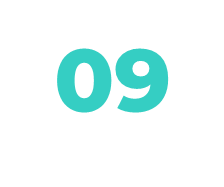 Подобряване на материалните условия и достъпност на средата за обучение на деца със специални образователни потребности в институциите в системата на предучилищното и училищно образование.
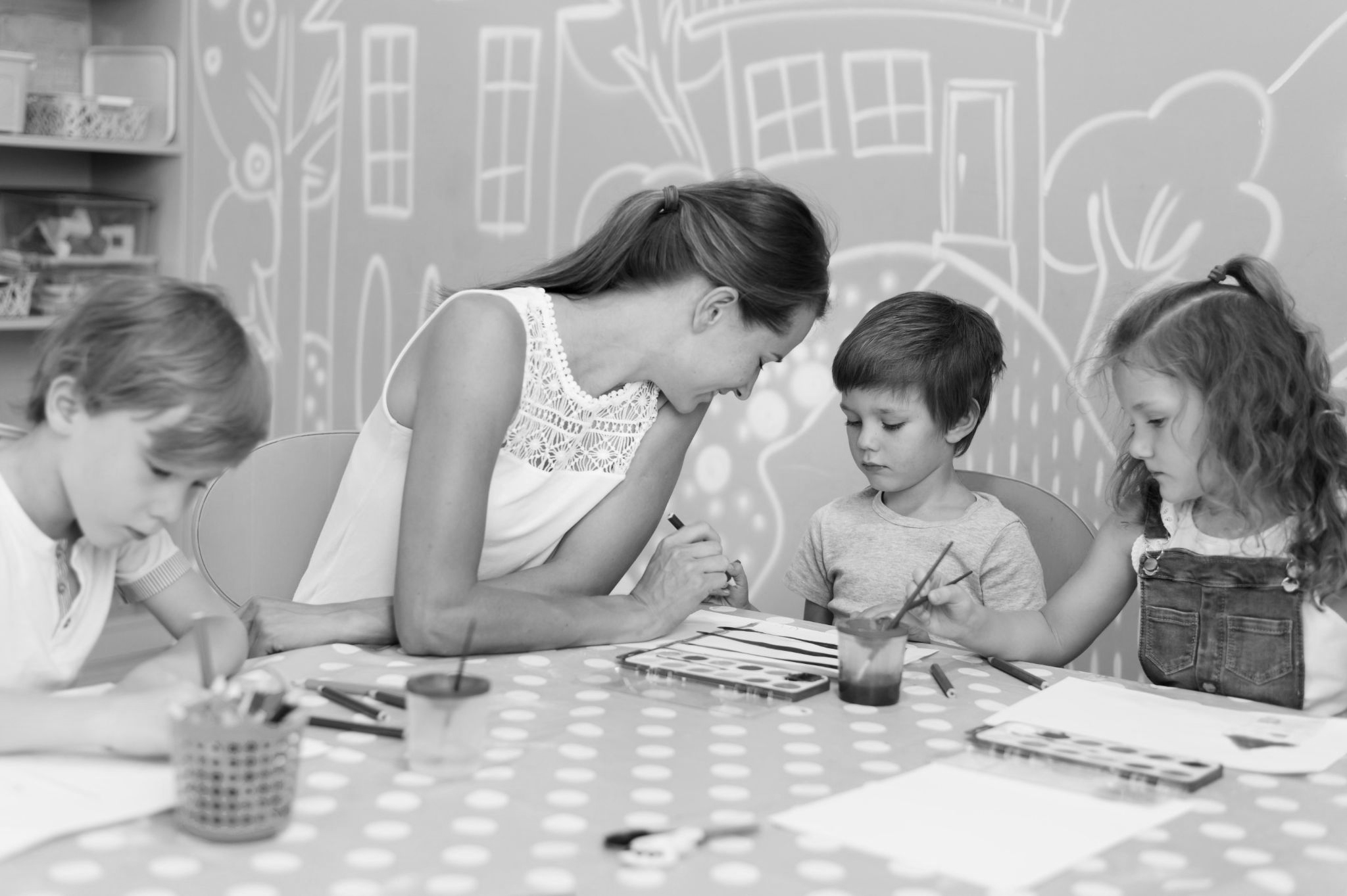 [Speaker Notes: Адаптирането на средата може да заеме много различни форми, като някои от тях са фокусирани около физическата достъпност на помещения – санитарни възли, детски площадки, асансьори, а други се фокусират върху спомагането на образователните постижения – кабинети, материали и ресурси и др. 
Според изследването, най-голям дял от училищата в София – област разполагат с кабинет за ресурсно подпомагане. Около една трета (по оценки на директори и учители) разполагат с съоръжения за достъпност на входовете, както и (по оценки на учителите) около една трета от училищата разполагат с разнообразни дидактически материали за ресурсно подпомагане. Най-малък дял училища разполагат с високотехнологична техника за работа с невербални ученици и ученици с множество увреждания, специализирани зали за терапия на ученици със сензорно-интегративна дисфункция, както и достъп за обслужване на ученици с увреждания в останалите помещения на училището като библиотеки и друго административни зали).]
[Speaker Notes: Над половината директори смятат, че тяхното училище има нужда от обогатяване на дидактичните материали за ресурсно подпомагане и организиране на работни кътове за индивидуална работа. Близо 35% от директорите смятат, че училището им има нужда от изграждане на съоръжения за достъпност на входовете на училищата, както и изграждане на адаптирани санитарни възли за ученици със СОП. Около 11% от директорите смятат, че училището им има нужда от осигуряване на достъп за обслужване на ученици с увреждания. 
Над 40% от родителите на ученици не могат да преценят от какъв тип подобрения на средата се нуждае училището на тяхното дете, а 25% смятат, че не се нуждае от никакви подобрения. Сред родителите, които смятат, че училището на детето им има нужда от подобрения, най-голям е делът на онези, които разпознават нуждата от изграждане на рампи, асансьори и други съоръжения (17,6%), както и изграждането на детски площадки и съоръжения за игра на учениците с увреждания (11%).]
[Speaker Notes: Основната трудност, която учителите в училищата в София- област срещат във връзка с преподаването на деца със специални образователни потребности е голямото внимание, което преподаването на дете със СОП изисква от страна на учителя.  Това прави процеса по преподаване в час по-сложен за самите учители. Учениците със специални образователни потребности по-трудно възприемат материала и имат нужда от повече внимание. Допълнителен проблем, който учителите идентифицират е свързан с това, че присъствието на дете със СОП  води до проблеми с дисциплината, вероятно поради нужда да се обърне повече внимание на детето със СОП, което води до загубата на дисциплина в останала част от класа. Допълнителен проблем се явява големия брой ученици в клас, което пречи на преподавателите да обърнат индивидуално внимание на учениците. 
От друга страна, директорите смятат, че основните трудности във връзка с обучението на ученици със специални образователни потребности в тяхното училище са както нуждата от по-засилено внимание от страна на учителите към децата със СОП, така и липсата на достатъчна подготовка на педагогическите специалисти за работа с ученици със СОП]
[Speaker Notes: Най-голям дял родители са съгласни с твърдението, че работата с ученици със специални образователни потребности изисква много внимание от страна на учителите конкретно към ученика със СОП, както и че физическата страна в училище не е напълно пригодена за нуждите на ученици със специални образователни потребности. В най-малка степен родителите смятат, че присъствието на ученик със СОП води до проблеми с дисциплината. 
С оглед на това, че директорите обикновено са заети с ръководството на училището, учителите са заети с работата с ученици, а родителите по-често не са активна част от учебния процес, се наблюдават разминавания по отношение на идентифицираните трудности и нужди.]
[Speaker Notes: Най-голям дял от директорите разпознават наличието на значими резултати от страна на учениците със специални образователни потребности, когато ученикът получава допълнителна подкрепа от страна на специалист – ресурсен учител, логопед, психолог. Половината от директорите регистрират значими резултати и когато ученикът работи с подходящите дидактически материали. Работата на родителите на ученика в къщи не се смята за фактор, който спомага постигането на значими резултати от страна на ученика със специални образователни потребности, както и работата в редовни часове, но с подходящи техника за усвояване на учебния материал. 

Сходно на директорите мнение изразяват и учителите, според които значими резултати се постигат от ученици със специални образователни потребности, когато им се окаже допълнителна подкрепа от страна на специалист и с подходящите дидактически материали. Учителите в по-голяма степен от директорите смятат, че работата с ученика със СОП в рамките на редовните часове чрез подходящи техники води до незначителни резултати.]
[Speaker Notes: Най-голям дял от родителите твърдят, че са наблюдавали значителни резултати по отношение на постиженията на ученици със специални образователни потребности, когато родителите работят допълнително с ученика, както и когато ученикът работи допълнително със специалист. Родителите, за разлика от учители и директори, в много по-голяма степен не могат да преценят коя форма на допълнителна подкрепа води до по-значими резултати и вероятно затова и дела на родители, които смятат, че някоя от формите на допълнителна подкрепа не дава значими резултати е малък.]
Постигане устойчивост на взаимодействието между участниците в образователния процес (деца и ученици, педагогически специалисти и родители) и между институциите, за осигуряване на най-добрия интерес на детето и ученика.
10
[Speaker Notes: При оценката на работата с родители на различни групи ученици, директорите на училища дават предимно положителни и неутрални оценки, докато при учителите има, макар и нисък, процент на негативни оценки по отношение на взаимодействието с родители. Най-голям дял директори са доволни от работата си с родители с деца със специални образователни потребности  (60,9% кумулативен дял), следвани от взаимодействието с родители на деца в риск (54,3% кумулативен дял). При учителите се наблюдава най-голям дял положително оценено взаимодействие при родителите с деца с изявели дарби (53,1% кумулативен дял), следвани от родителите на деца със специални образователни потребности (48,1% кумулативен дял).]
Постигане устойчивост на обществената информираност и чувствителност, относно целите и принципите на приобщаващото образование.
11
Благодарим за вниманието!
Please keep this slide for attribution